Evolución y retos de la educación virtual. Construyendo el e-learning del siglo XXIBegoña Gros en el Cap. 4
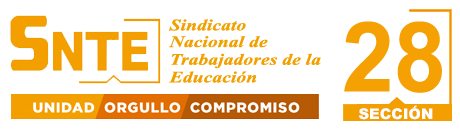 Dr. Wenceslao Verdugo Rojas
Para Curso de Fortalecimiento Docente
Del SNTE
Capítulo 4.Aprender y enseñar en colaboración
El estudiante no está solo 
¿Por qué aprender en colaboración? 
¿Cómo aprender en colaboración? 
El diseño de actividades colaborativas
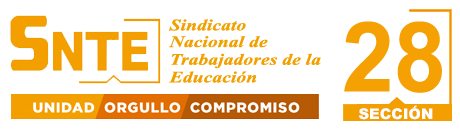 El estudiante no está solo
Una de las aplicaciones de esta propuesta es que debemos como tutores generar actividades parecidas a las de la vida real y no tanto lineales o secuenciales como se usa generalmente en la escuela.
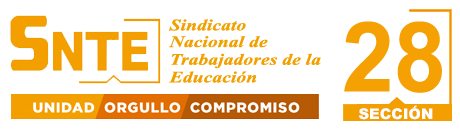 ¿Por qué aprender en colaboración?
El aprendizaje individual es limitado.
El aprendizaje colaborativo también:
Es compartido
De compromiso mutuo
Amplía el repertorio cultural
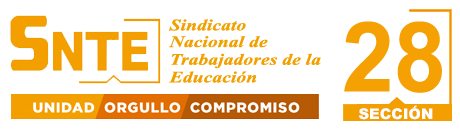 ¿Cómo aprender en colaboración?
Control de procesos y tareas por el tutor y alumno.
Responsabilidad individual e interdependencia positiva.
La tecnología como facilitadora (no como dificultadora)
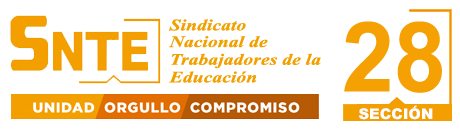 El diseño de actividades colaborativas
Tipos de actividades propuestas:
Debates virtuales
Actividades de indagación
ABP
Simulaciones
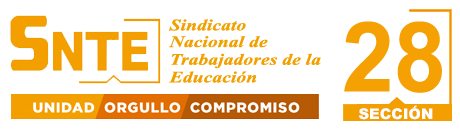 Palacio de Gobierno por la mañana
Febrero 28 del 2015, Hermosillo, Sonora, México
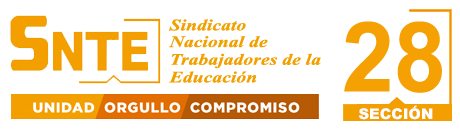